新型コロナウイルスの流行にともなう面会制限のお願い
感染防止のため、しばらくの間、面会を制限させていただきます。面会が必要な場合は、下記の事項にご協力をお願いします。
➤面会の前は、手指消毒・検温・健康観察のご協力をお願いします。
発熱、風邪症状のある方等は面会をお断りすることがあります。
➤面会は短時間でお願いします。
➤面会場所は職員がご案内します。
デイケアスタッフ
ご迷惑をおかけしますが、ご理解とご協力のほど、よろしくお願いいたします。
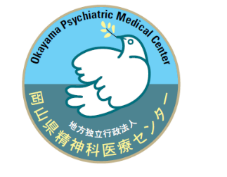 地方独立行政法人　
　　岡山県精神科医療センター　　院長　来住　由樹